TABE  ELA-EPAXENUnit-4  Vocabulary and Word UseLesson-30Glossaries and Dictionaries
Some graphics may not have copied well during the Scan Process
1
ELA-E-30 Glossaries and Dictionaries
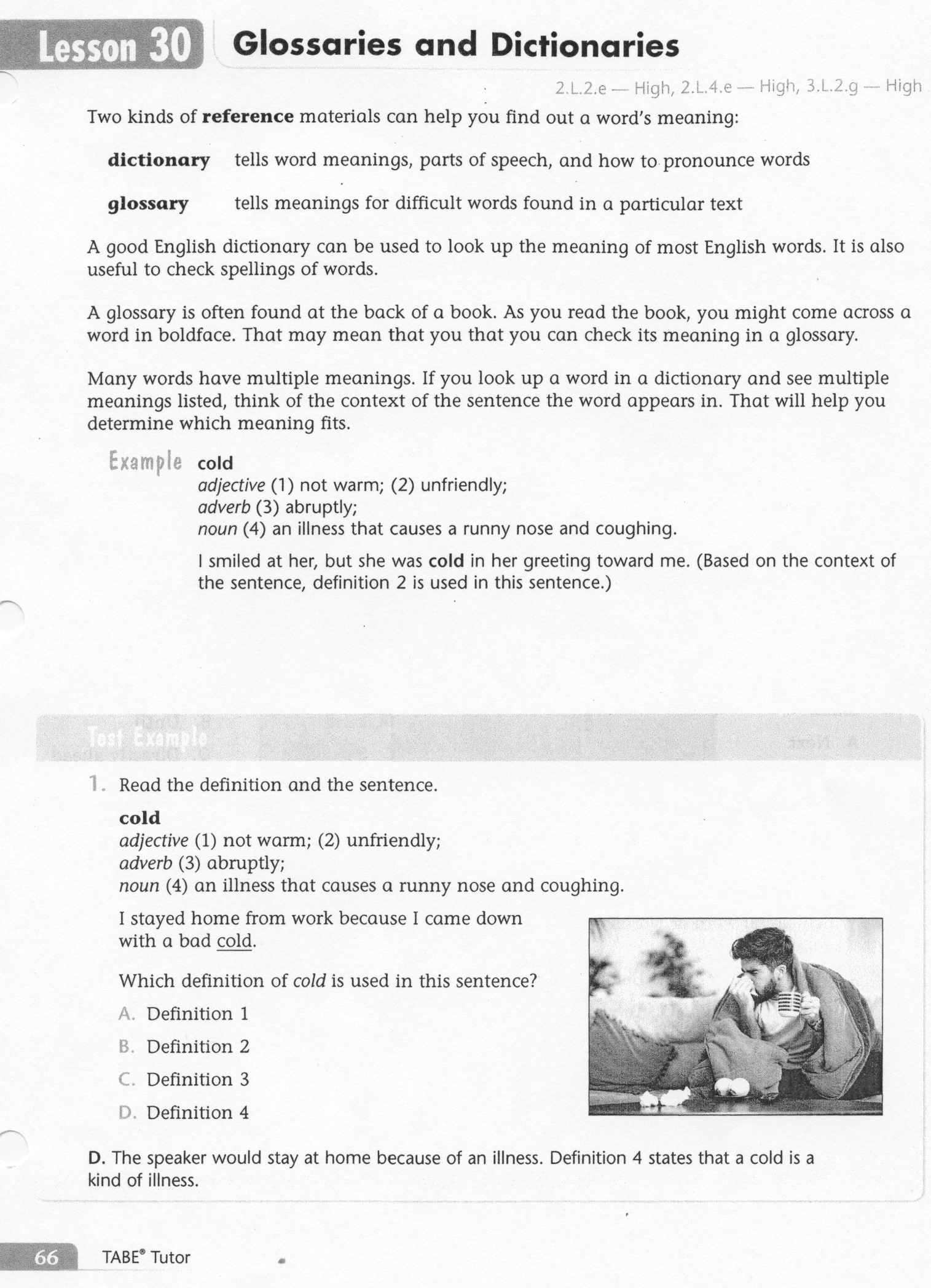 2
ELA-E-30 Glossaries and Dictionaries
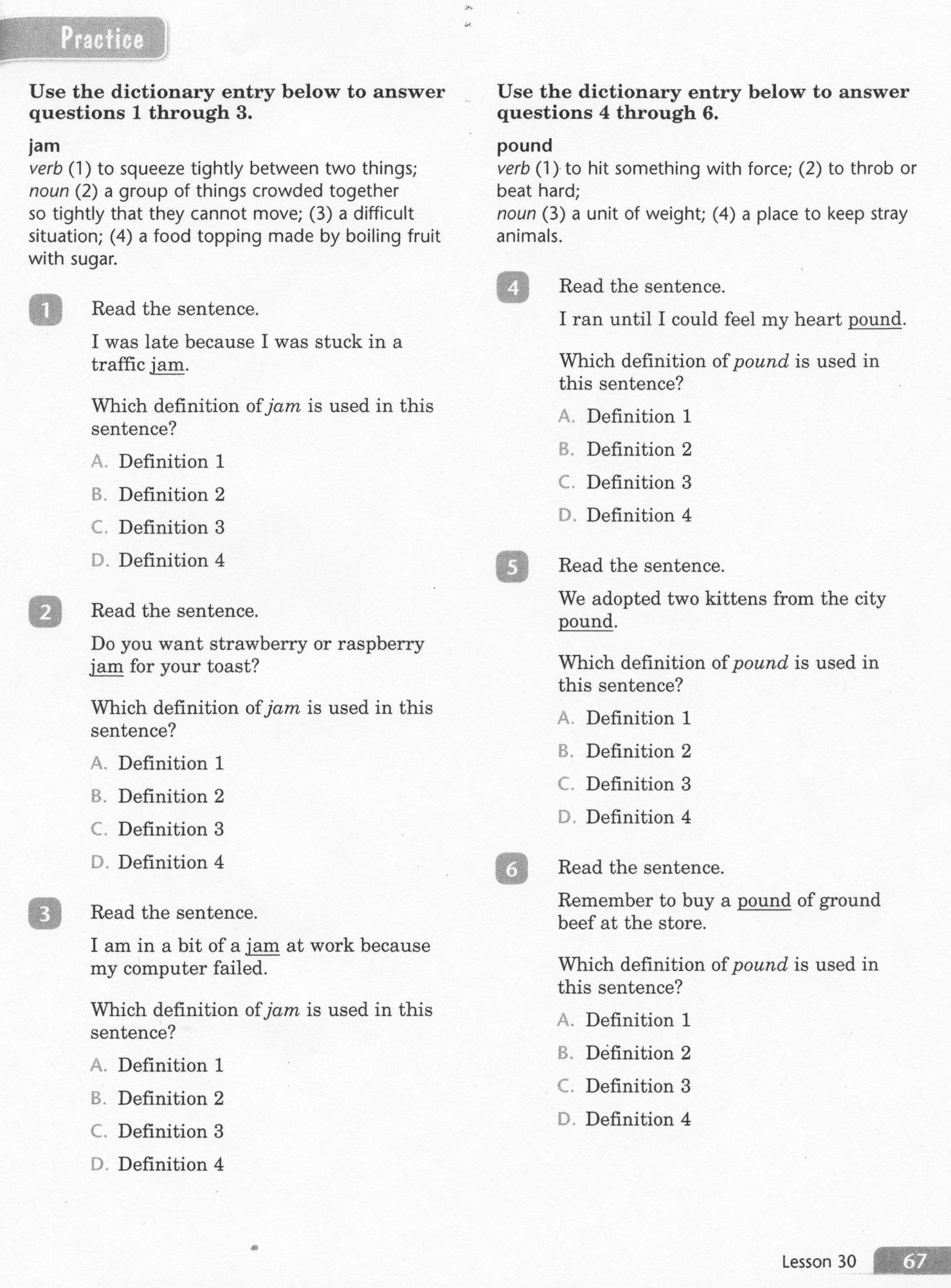 3
ELA-E-30 Glossaries and Dictionaries
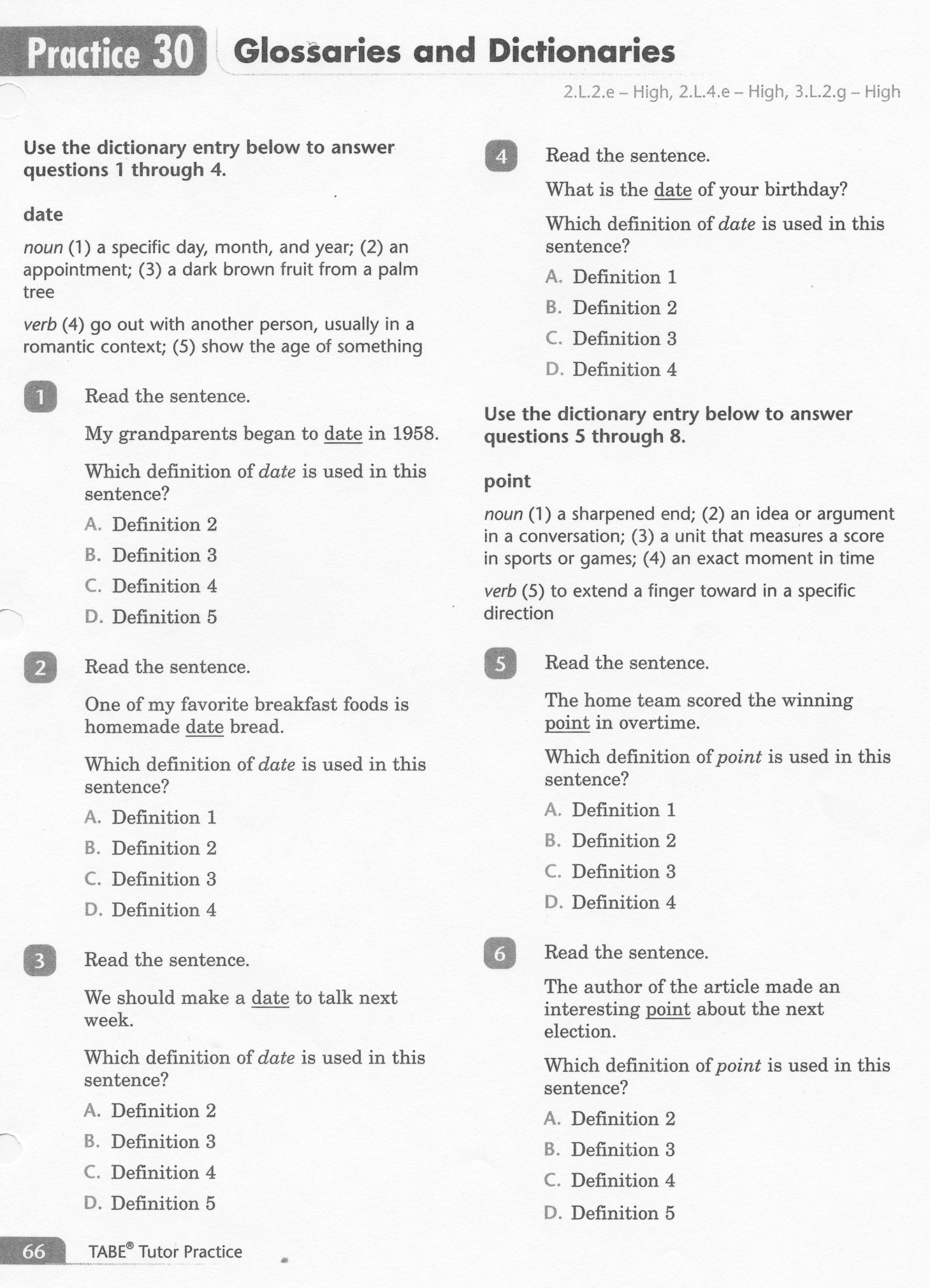 4
ELA-E-30 Glossaries and Dictionaries
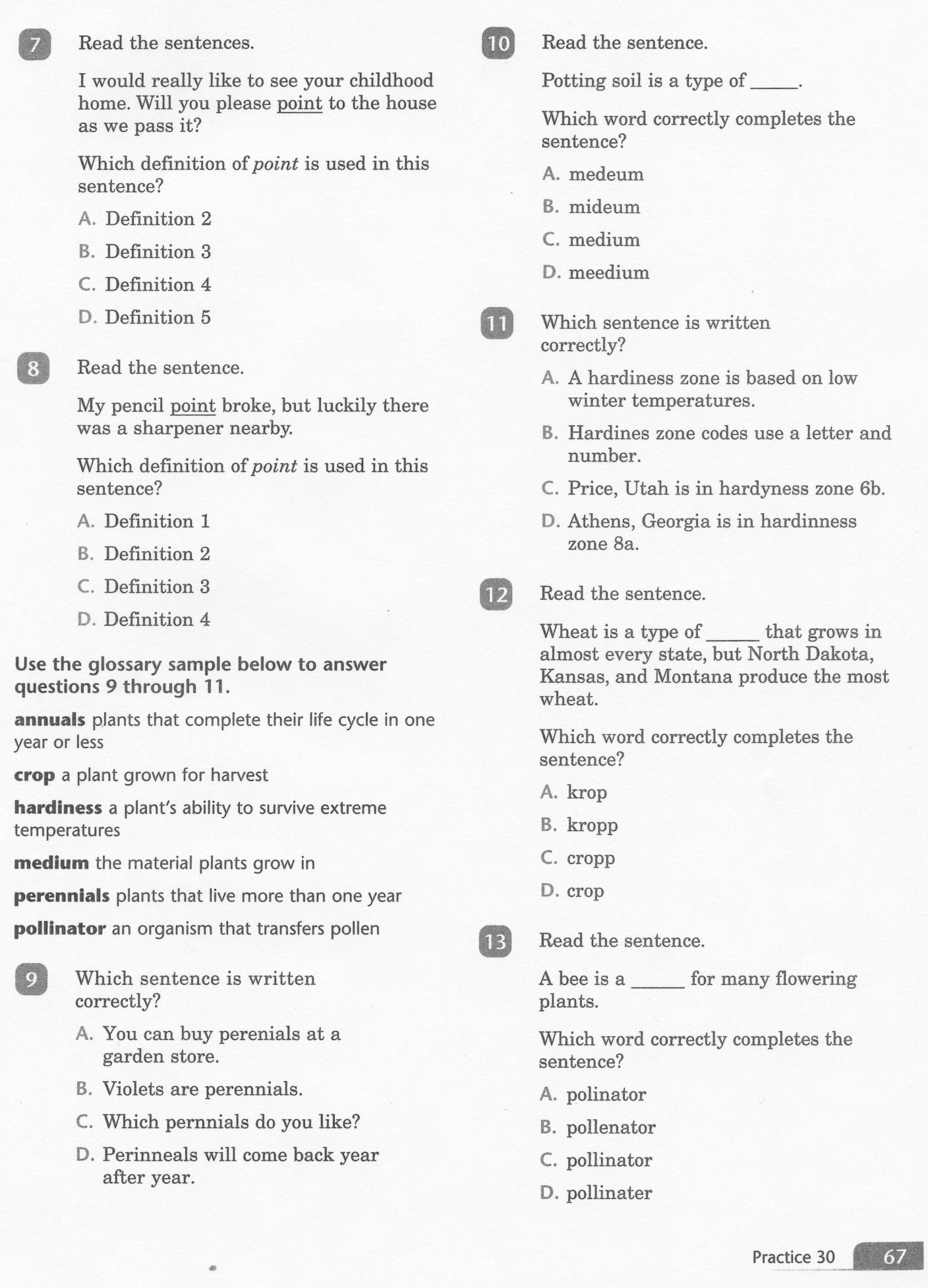 5
ELA-E-30 Glossaries and Dictionaries
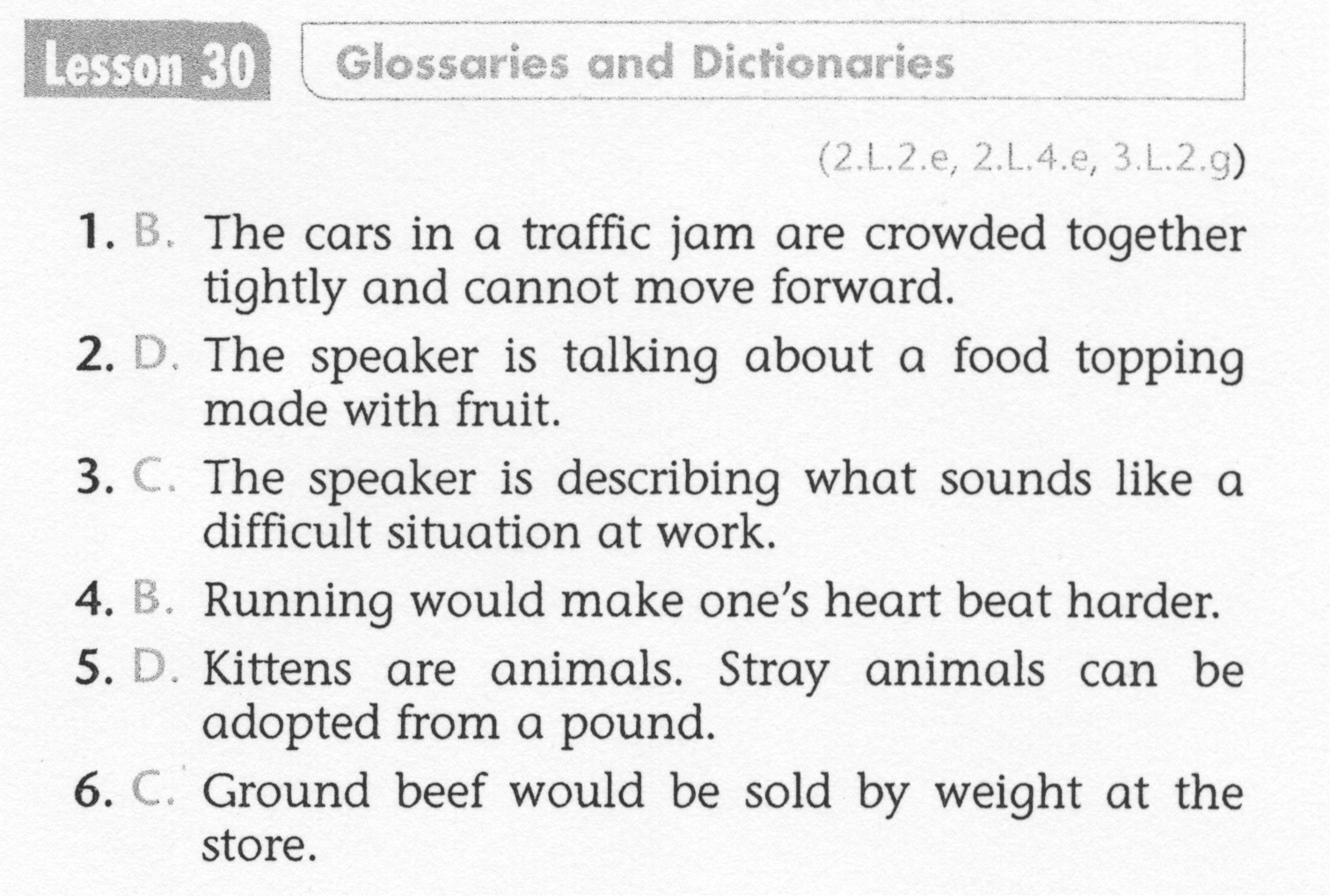 6
ELA-E-30 Glossaries and Dictionaries
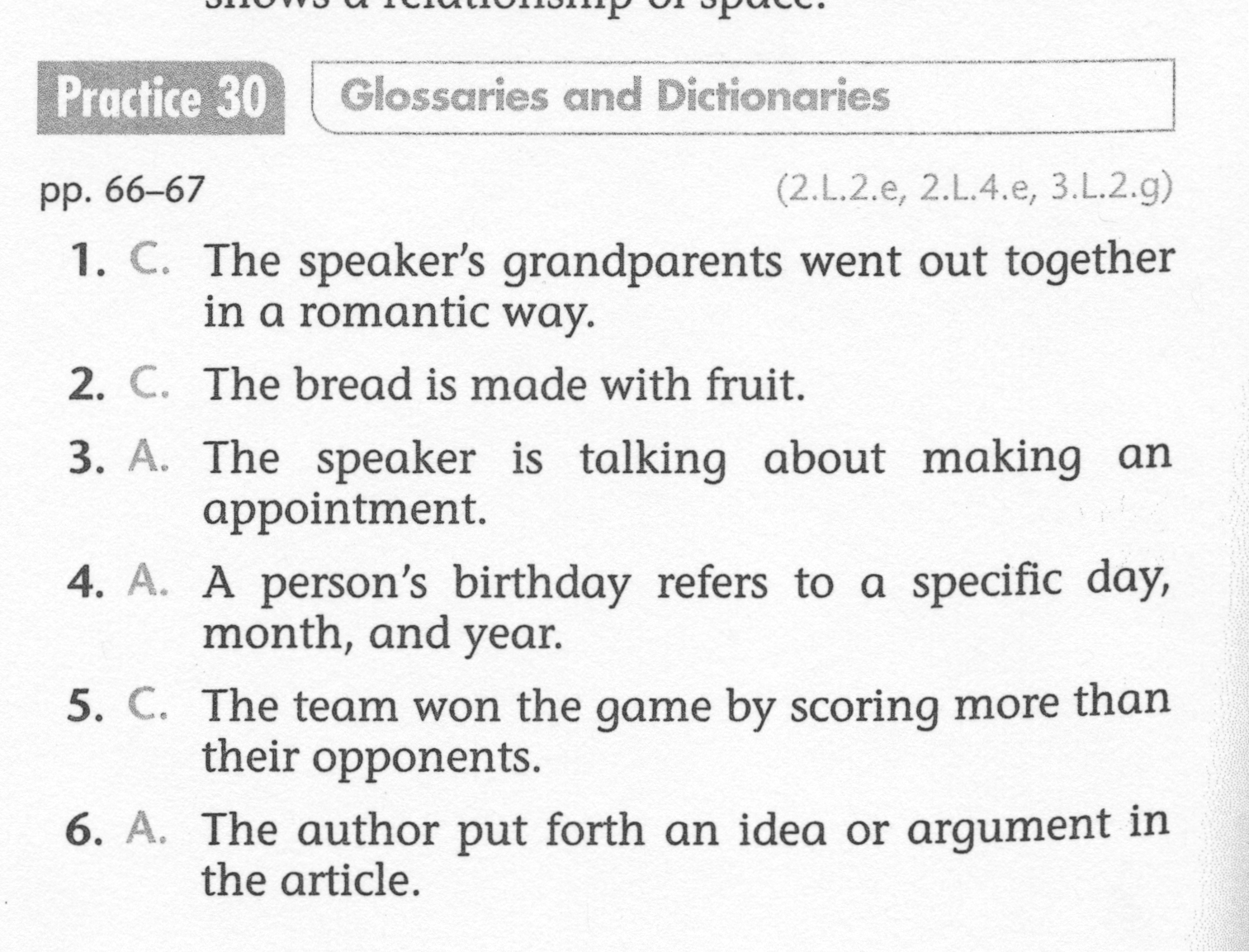 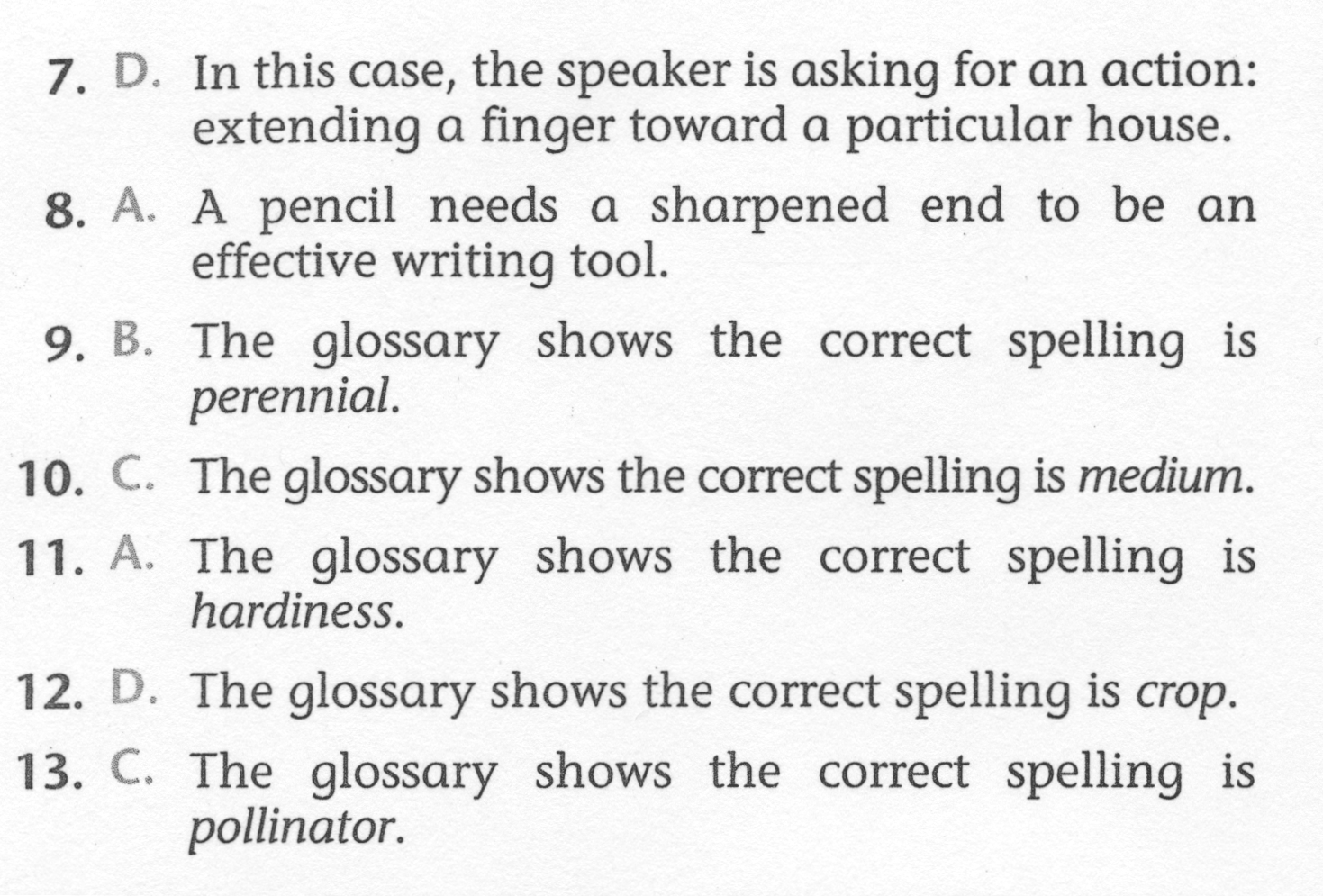 7